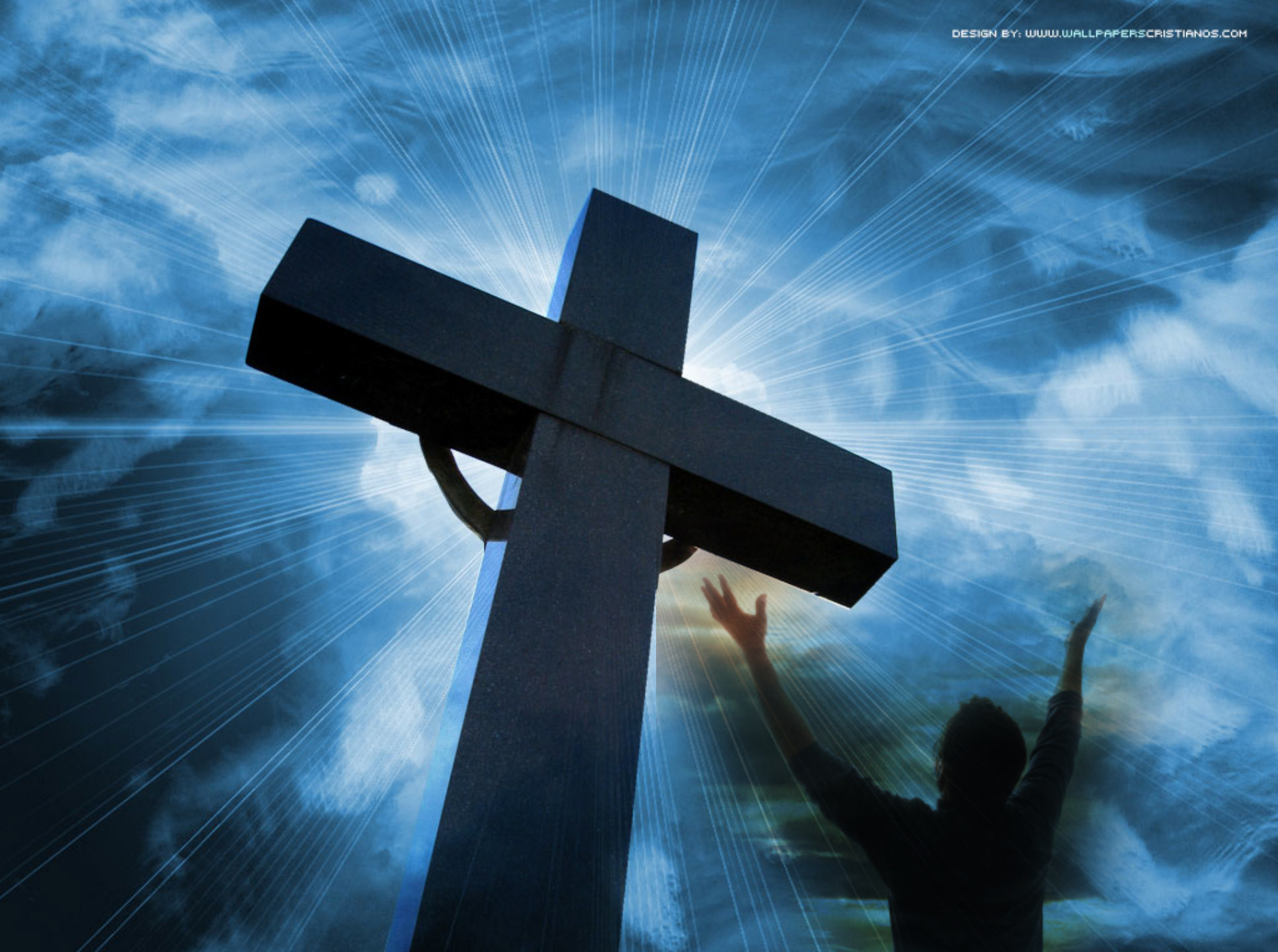 Agonizante en el huertoContemplamos al Señor,Postrado en tierra Su rostroCon un sangriento sudor.¡Oh Jesús! Por mis delitos,Padeciste tal dolor;A tus pies arrepentidoMe ves, tierno Redentor.
www.iglesiaciudadmeridiana.org
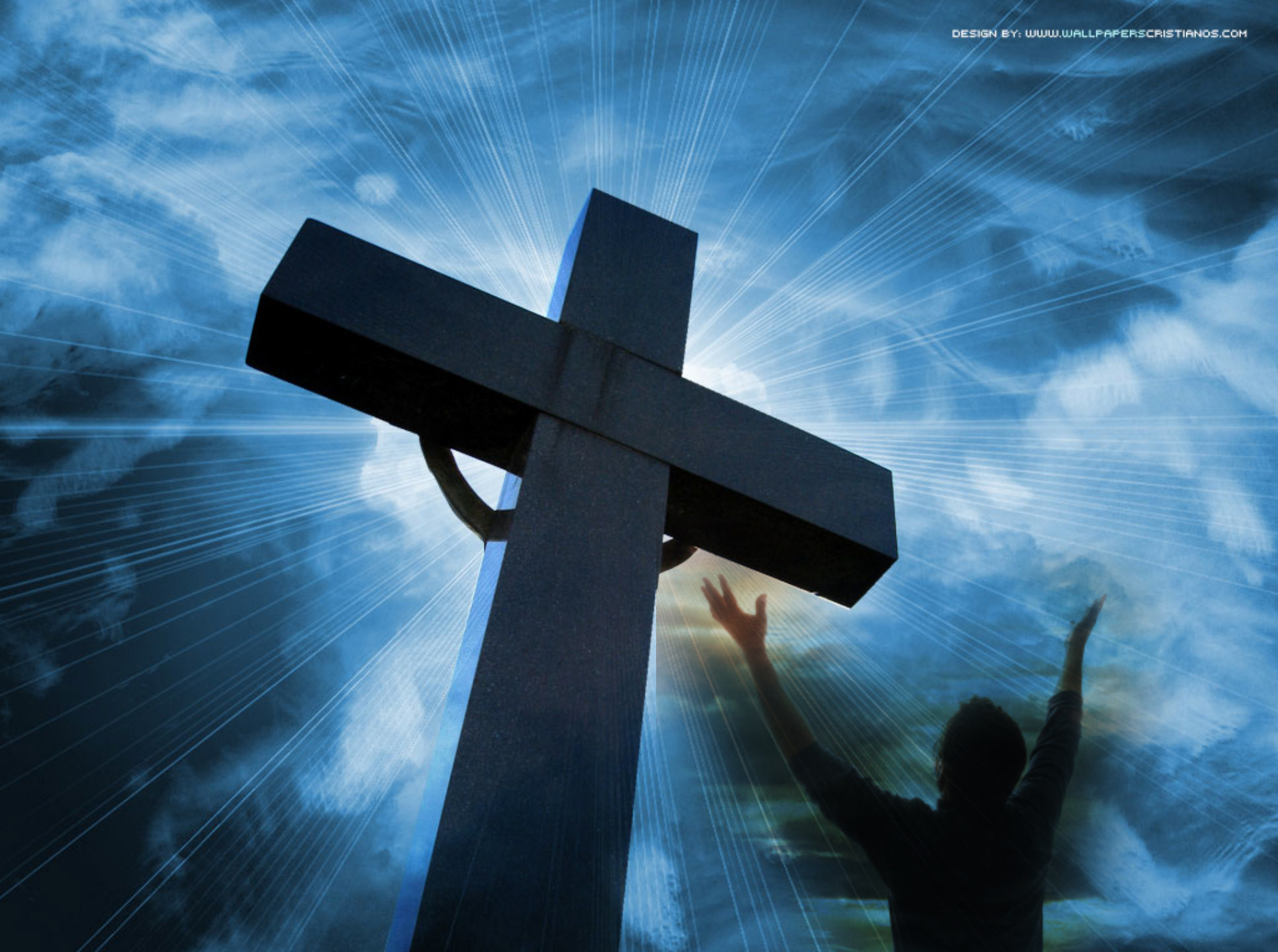 En el Pretorio lo vemosAzotado con furor;Es de cadenas cubiertoPor los hombres, el Señor.Con afrentas y dolores,Ciñe la tropa cruelUna punzante coronaEn la frente de su Rey.
www.iglesiaciudadmeridiana.org
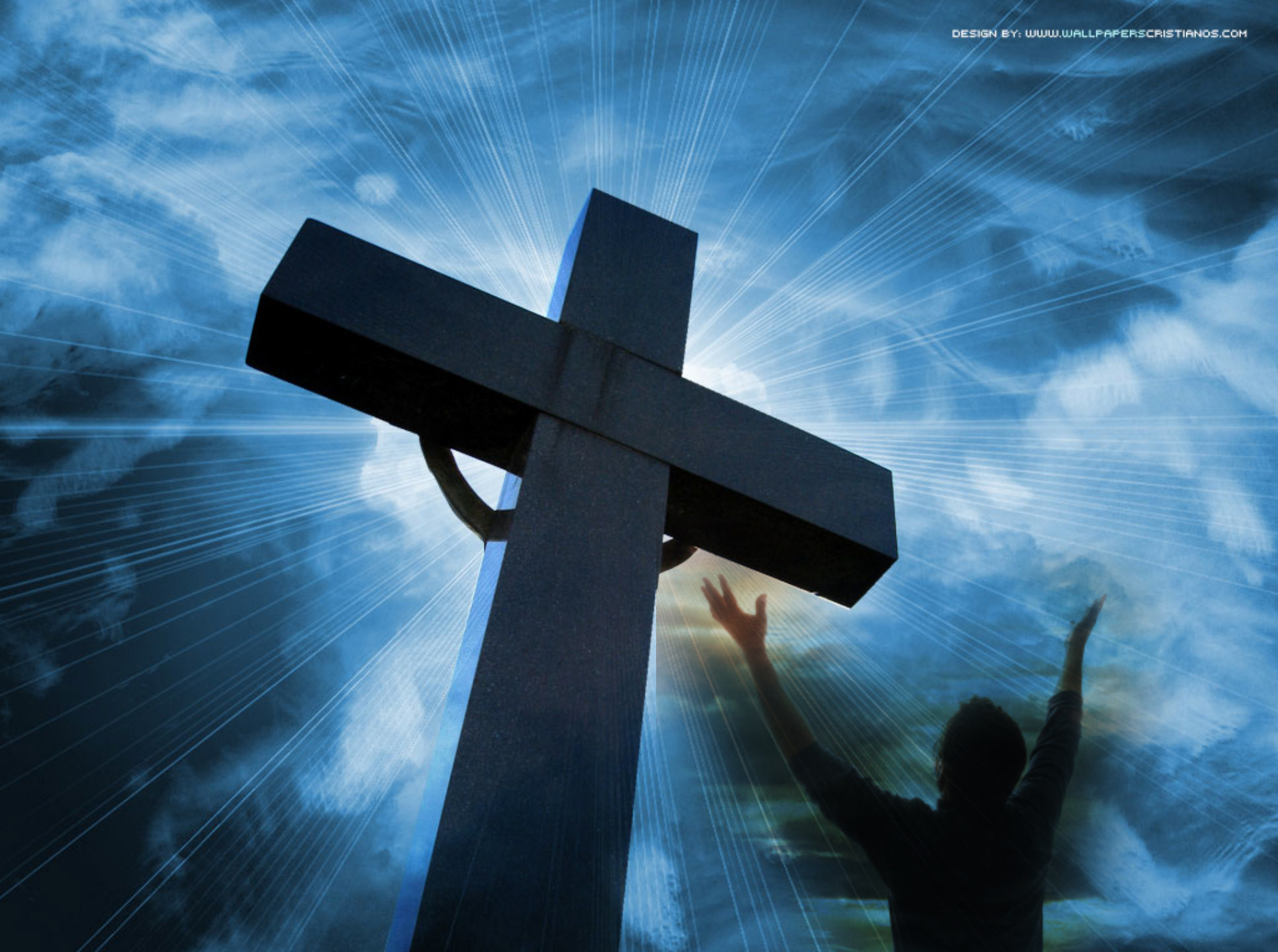 Al Cordero manso carganCon el leño del dolor;Su pesada cruz a cuestasMarcha el manso Salvador.A Jesús en cruz clavadoContémplale, oh pecador;Ve al Hijo del EternoExpirando por tu amor.
www.iglesiaciudadmeridiana.org